PROMIS 2nd workshop “Modelling and design Photonics”Cadiz 18-20 May 2016
PhD student: Flavio Nucciarelli
Plasmonic for APD sensor

Sheffiled APD

Colloidal   Ga NPs

NPs  effect on APD

Plasmonic lens
Characterization of APD devices suplied by 
Sheffield University
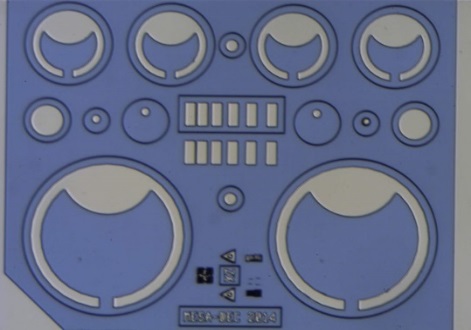 B
A
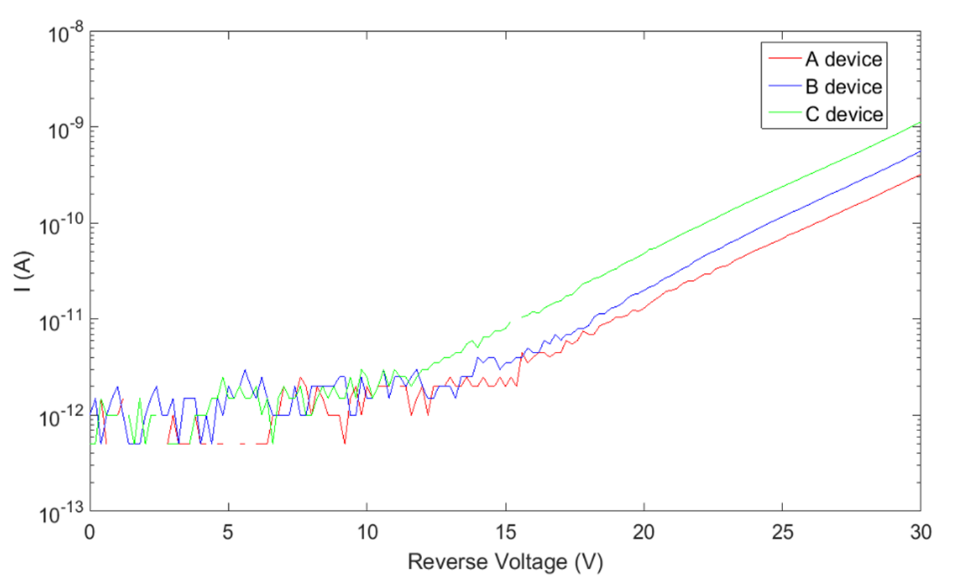 C
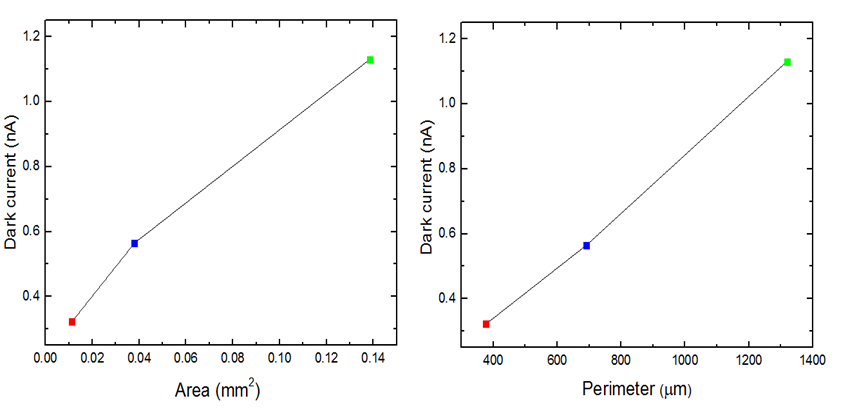 We characterize the dark current of InGaAs/InAlAs APD devices supplied by Sheffiled university 

It was observed how sidewalls leakage may be the most significant contribution to the dark current level in the devices
Fig: ID trend related to sensors area and perimeter
Plasmonic for APD sensor

Sheffiled APD

Colloidal   Ga NPs

NPs  effect on APD

Plasmonic lens
Gallium nanoparticles colloidal 
synthesis and investigation
Silicon substrate
Sputtering

deposition
Galium

Evaporation
or
AZO layer
AZO layer
Sub
Sub
Glass substrate
AZO
attack (40’’)
+
Water wash (10’)
Ultrasonication of

1.5 mL of solvent
Ga NPs

colloidal solution
Drop casting 

(1day)
Sub
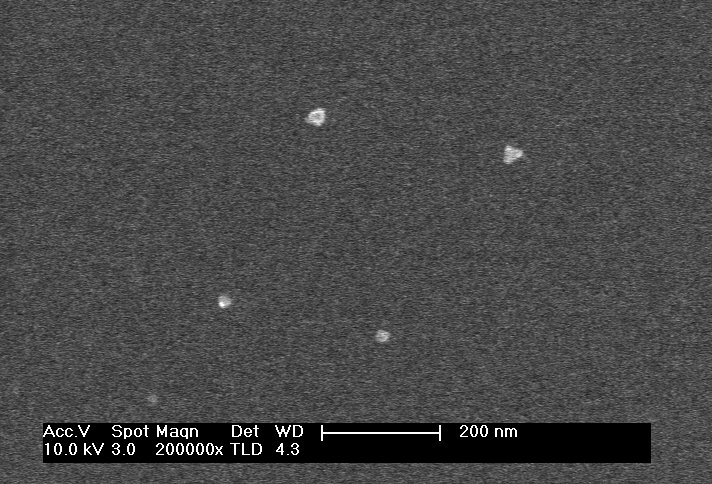 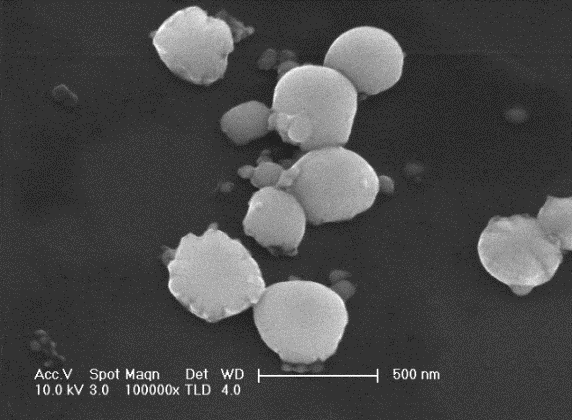 Plasmonic for APD sensor

Sheffiled APD

Colloidal   Ga NPs

NPs  effect on APD

Plasmonic lens
Gallium nanoparticles colloidal 
synthesis and investigation
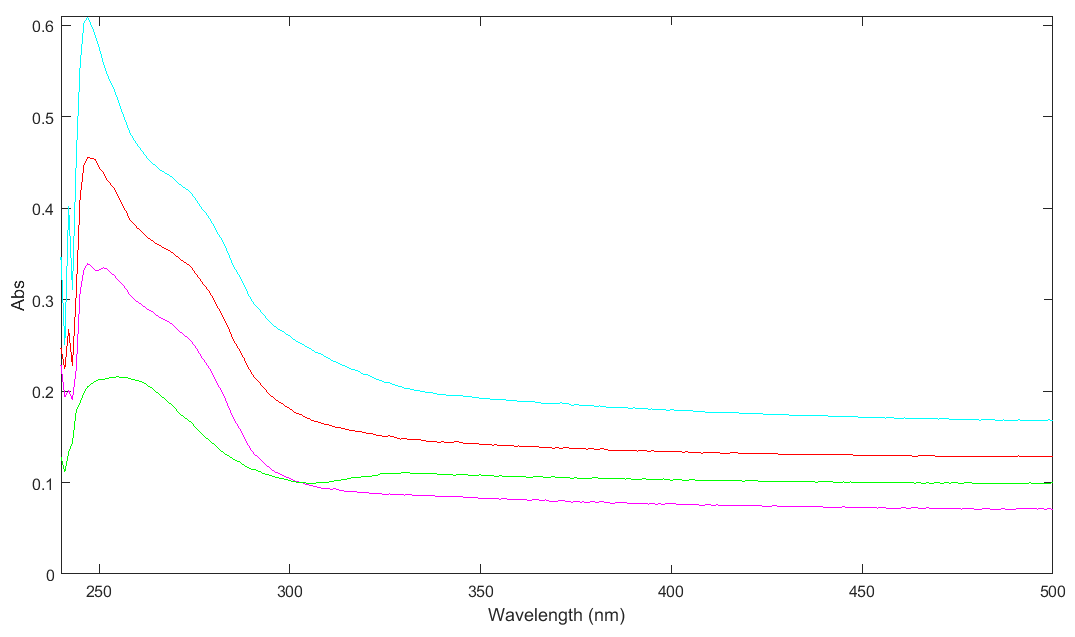 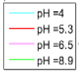 Water case
We characterize the Ga NPs Abs spectrum by UV spectrophotometer

A significant absorption change was observe related to the pH value of the aqueous colloidal solution: for high acid or basic pH value of the solution, nanoparticles are less agglomerated
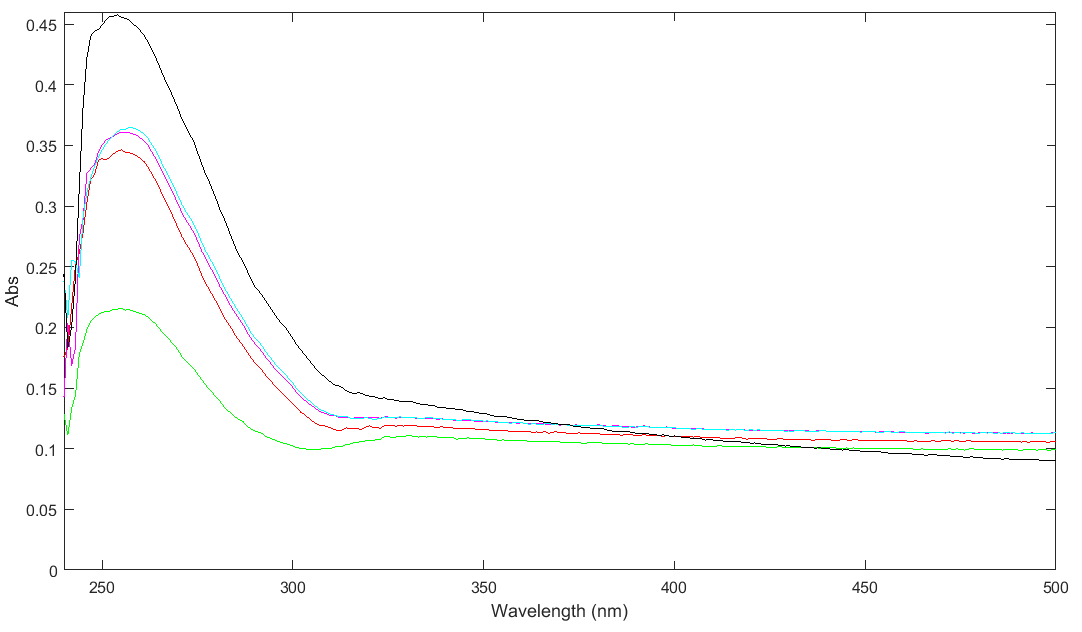 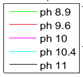 Plasmonic for APD sensor

Sheffiled APD

Colloidal   Ga NPs

NPs  effect on APD

Plasmonic lens
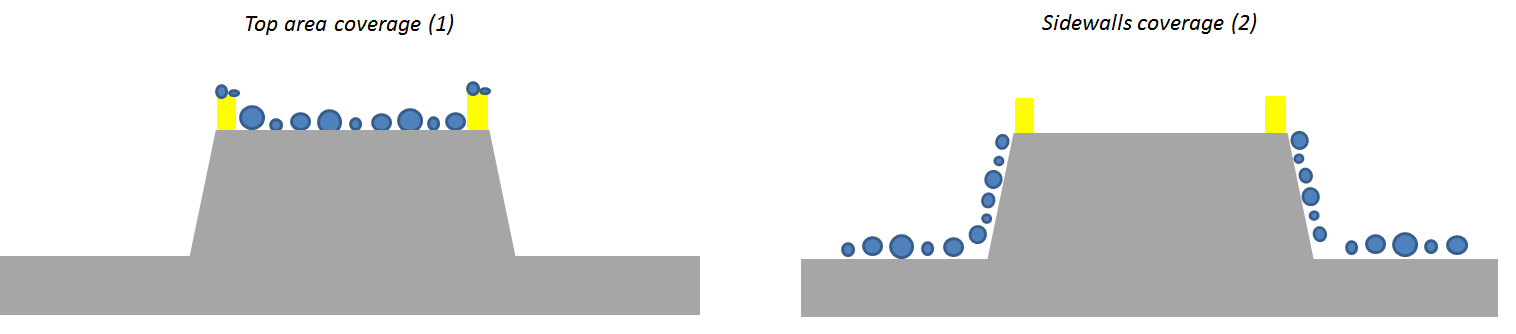 Fabrication of patterns for selective NPs 
evaporation on APD stuctures
Figure : (1) NPs on top active area (2) NPs on sidewalls area
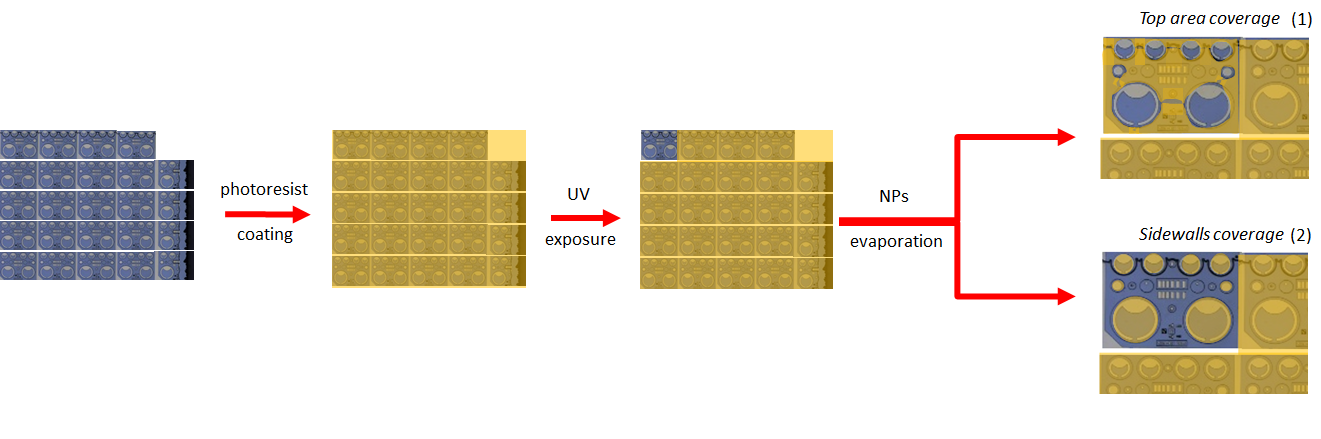 Passivation layer
Contact
Ga Nanoparticles
Plasmonic for APD sensor

Sheffiled APD

Colloidal   Ga NPs

NPs  effect on APD

Plasmonic lens
Plasmonic lens for APD sensor
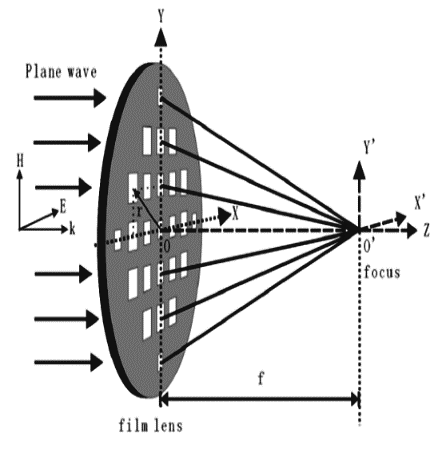 Hole-array permit the extraordinary optical transmission (EOT) thanks to surface plasmonic polariton resonance (SPPR) and localized surface plasmonic resonance (LSPR) effects. It is possible to take advantage of EOT phenomena to fabricate plasmonic lenses.
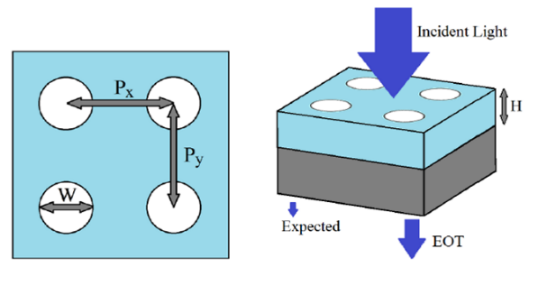 Hole-array study by Thompson et al
We are going to investigate the hole-arrays design parameter on different materials like Au, Ga, aluminum zinc oxide (AZO) or zinc nitride.
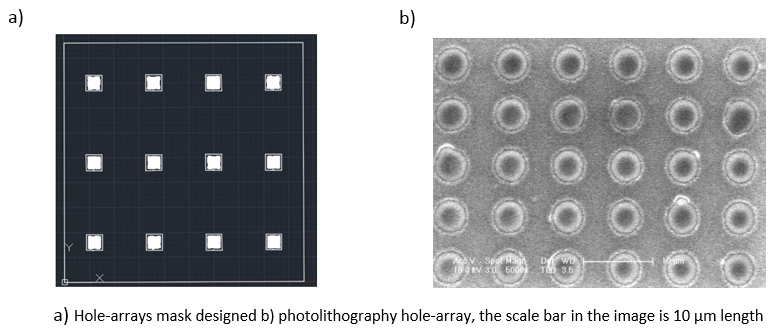